Besluithouders van dieren
Scheiden van dieren
Scheiden van dieren
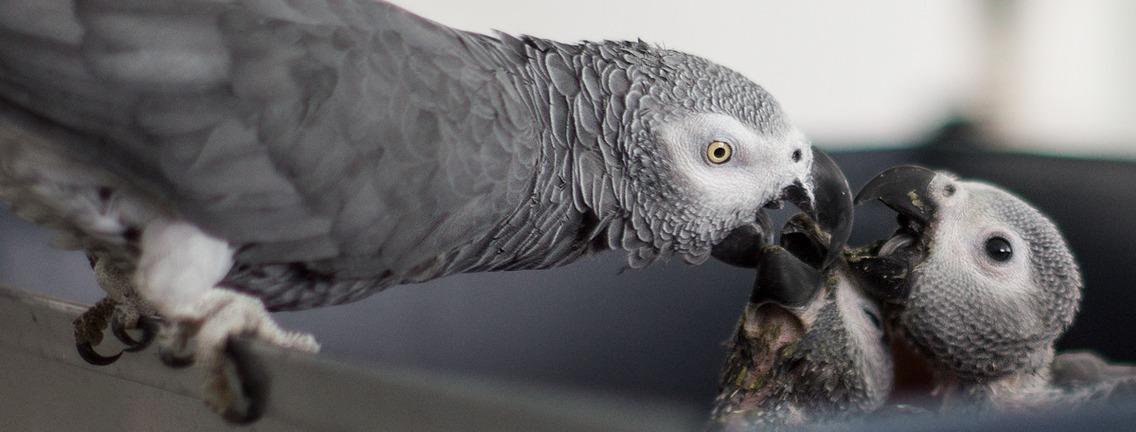 Wat zegt de wet
Volgens de wet mogen jonen niet te vroeg worden weggehaald bij het ouder dier, dit omdat het hun gezondheid en welzijn kan schaden.
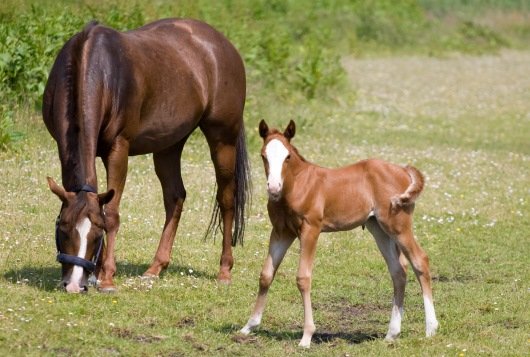 Voor wie?
Honden
Katten
Konijnen
Papegaaiachtige
Varkens
Apen
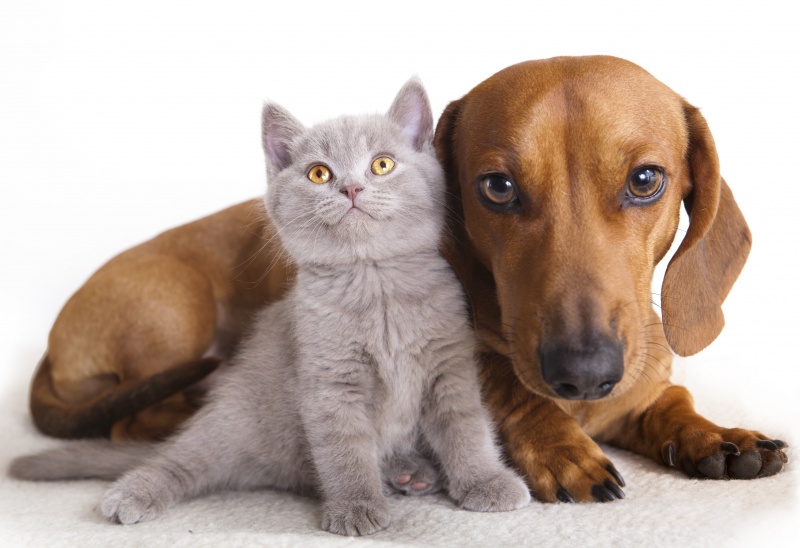 Wat mag niet
Je mag niet…..
Dieren te jong bij hun moeder weg halen,Dit kan zorgen voor gezondheid en welzijn klachten.
Hoofdregel voor vogels:je mag ze pas scheiden als het jong instaat is om zelfstandig te eten,dit verschilt per vogelsoort.
Wat mag wel
Je mag wel…..
Jongen eerder van hun moeder scheiden als dit in het belang is van het jong of ouder.(Verstoting, agressie of ziekte)
Leeftijden
honden: 7 weken
katten: 7 weken
konijnen: 6 weken
varkens: 28 dagen
chimpansees: 4 jaar
resusapen: 2 jaar
beermakaken: 2 jaar
java-apen: 2 jaar
marmosets: 1 jaar
doeroecoeli's: 1,5 jaar
doodshoofdapen: 9 maanden
papegaaiachtigen: de leeftijd verschilt per soort
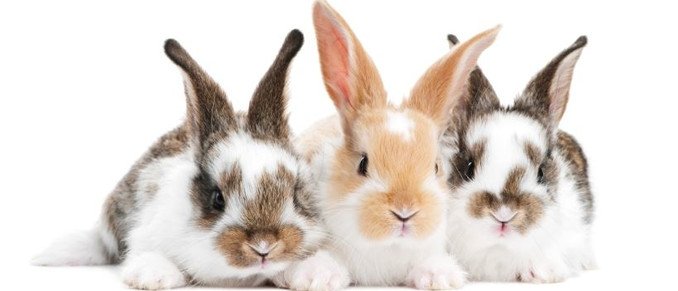 Dierentuin
Wanneer spreek je van/wanneer is het een dierentuin
Vergunning
Hebben een vergunning nodig
Voldoen aan eisen van BHVD: verblijven, verzorging, registratie, werkwijze
Wijzigingen = aanpassen
Definitie
Volgens de BHVD…
Permanente inrichting voor levende wilde dieren
7 dagen in de week
Uitzondering circussen en dierenwinkels
Vergunning
Doel in NL van dierentuinen
Voor publiek, vermaak
In stand houden van diersoorten:
Onderzoek
Fokprogamma’s
Bewustwording voor publiek van soorten bescherming & behoud biodiversiteit (Gezondheid v.d. wereld, natuur)
Geen dierentuin
Minder dan 10 diersoorten m.u.v. bedreigde diersoorten (artikel 4 & 5 van Flora- en faunawet)
Tijdelijk opgevangen worden voor verzorging
Dieren worden niet tentoongesteld aan publiek
Dieren worden max 12 maand verzorgt en na 12 maand vrijgelaten of verplaatst